Навчальна програма з трудового навчання2017
Як скласти календарно-тематичне планування
Лещук Роман Миколайович,
учитель трудового навчання м. Вінниця
Алгоритм роботи учителя
Крок 1. Обрати види об'єктів проектно-технологічної діяльності учнів (проектів) та визначити їх кількість.
Крок 2. Обрати основні технології та додаткові технології за потреби для проектування та виготовлення кожного обраного виробу.
Крок 3. Спланувати очікувані результати навчально-пізнавальної діяльності учнів.
Крок 4. Визначити орієнтовну кількість годин на кожен проект.
Крок 5. Сформулювати теми та зміст уроків з проектування та виготовлення кожного об'єкту проектно-технологічної діяльності учнів.
Крок 6. Спланувати теми та зміст уроків з технології побутової діяльності та самообслуговування.
Матриця
Для зручності планування необхідно скласти матрицю. Для її компонування виконуються перші чотири кроки алгоритму.
Декілька годин бажано залишити для резерву. 
В даному випадку зарезервовано 2 години
Матриця. Варіант 2
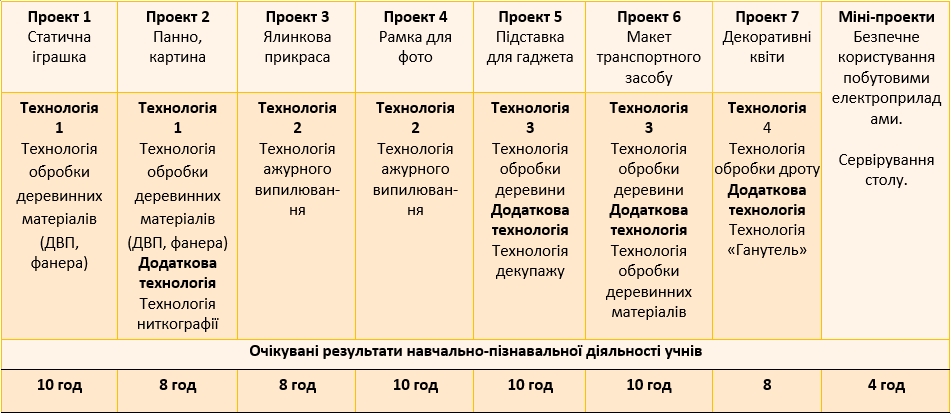 На виготовлення проектів планується 64 год, на технологію побутової діяльності – 4 год, резерв часу 2 год
Вибір проектів
Вибір проекту здійснюється за другою колонкою таблиці програми «Орієнтовний перелік об'єктів проектно-технологічної діяльності учнів»
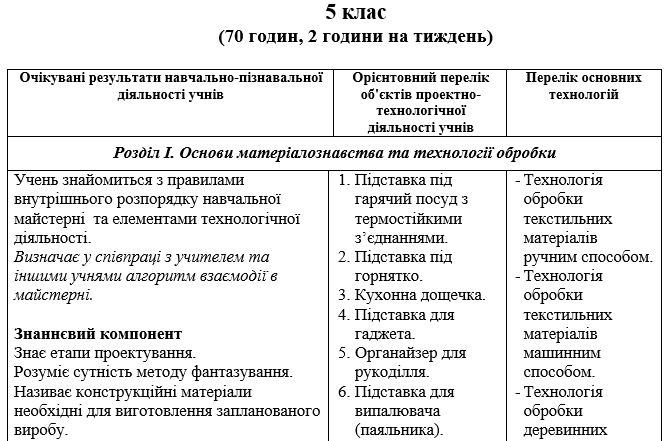 Вибір проектів для 5-го класу
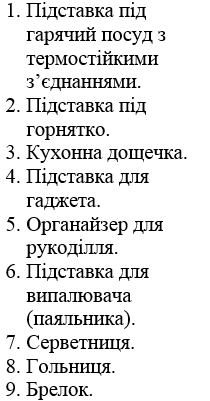 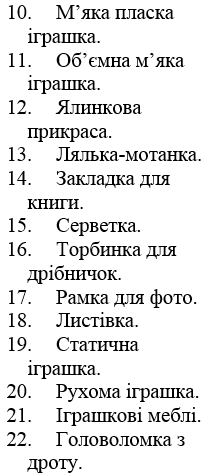 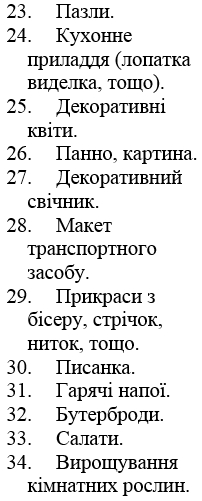 Проект 5
Кухонне приладдя
Проект 1
Статична іграшка
Проект 3
Ялинкова прикраса
Проект 6
Макет транспортного засобу
Проект 4
Серветниця
Проект 2
Підставка під гарячий посуд з термостійкими з’єднаннями
Проект з технології побутової діяльності
Вибір технологій
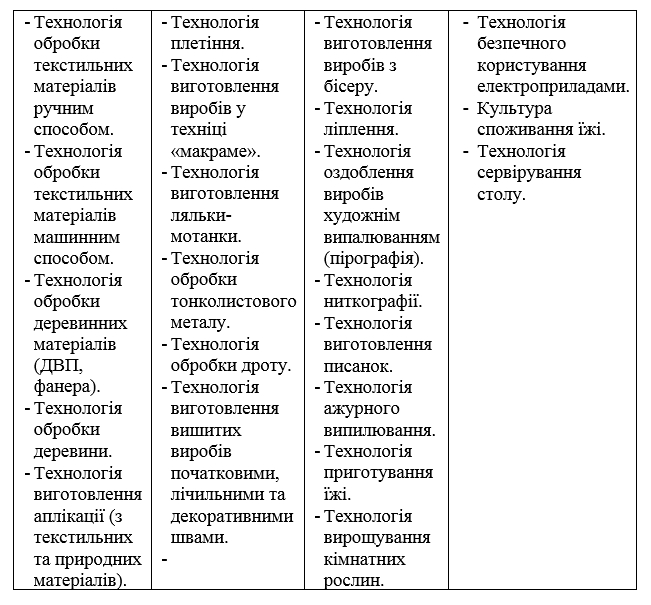 Проект 3
Ялинкова прикраса
Проект 5
Кухонне приладдя
Проект 1
Статична іграшка
Проект 2
Підставка під гарячий посуд з термостійкими з’єднаннями
Технології обирають за третьою колонкою таблиці навчальної програми. Повторювати технологію можна лише два рази. Оскільки ми обрали 6 проектів, то мінімальна кількість технологій 3.
Проект 6
Макет транспортного засобу
Проект 4
Серветниця
Технологія обробки деревинних матеріалів
(ДВП, фанера).
Технологія ажурного випилювання.
Технологія обробки деревини.
Особливості вибору технологій
Для проекту може обиратися одна основна технологія.
Для проекту може обиратися одна основна і додаткова технологія (декупаж, розпис, контурне різьблення тощо).
Для змішаних класів можна обирати дві основні технології. Наприклад, для хлопчиків «Технологія ажурного випилювання», а для дівчаток «Технологія виготовлення виробів з бісеру».
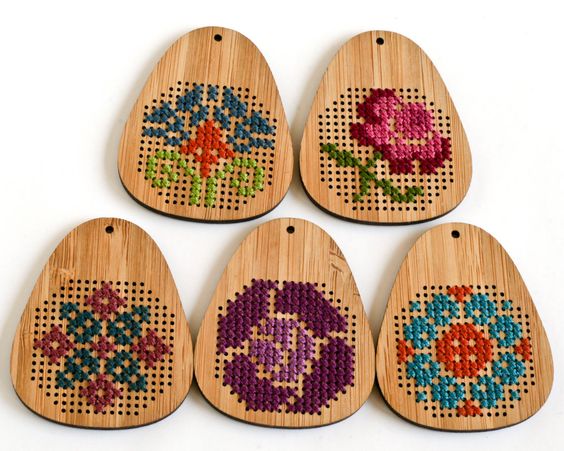 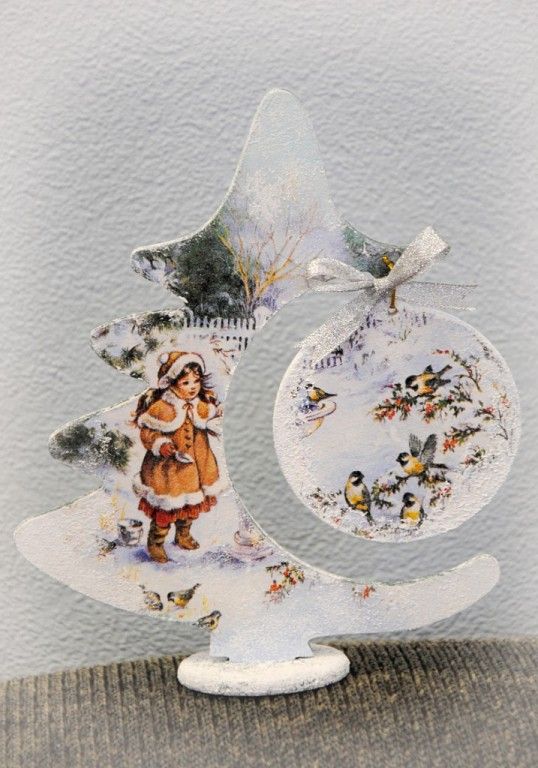 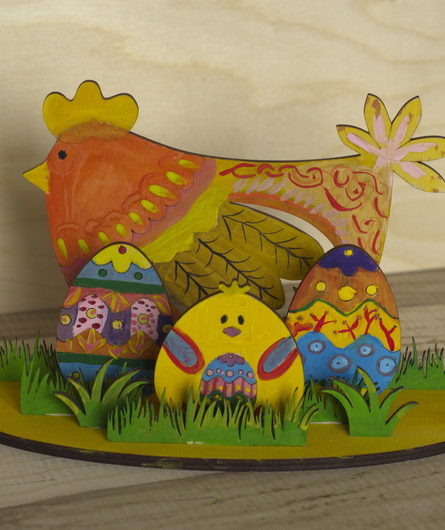 Планування очікувань
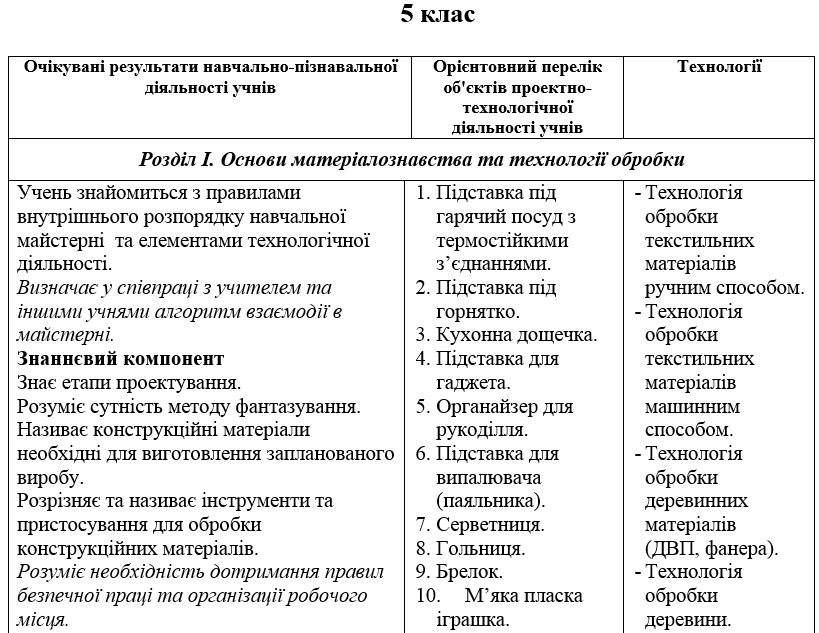 Розписуємо для кожного проекту очікувані результати навчально-пізнавальної діяльності учнів з першої колонки таблиці навчальної програми.
Необхідно очікування розподілити між усіма проектами.
Деякі очікування можуть повторюватися з метою закріплення.
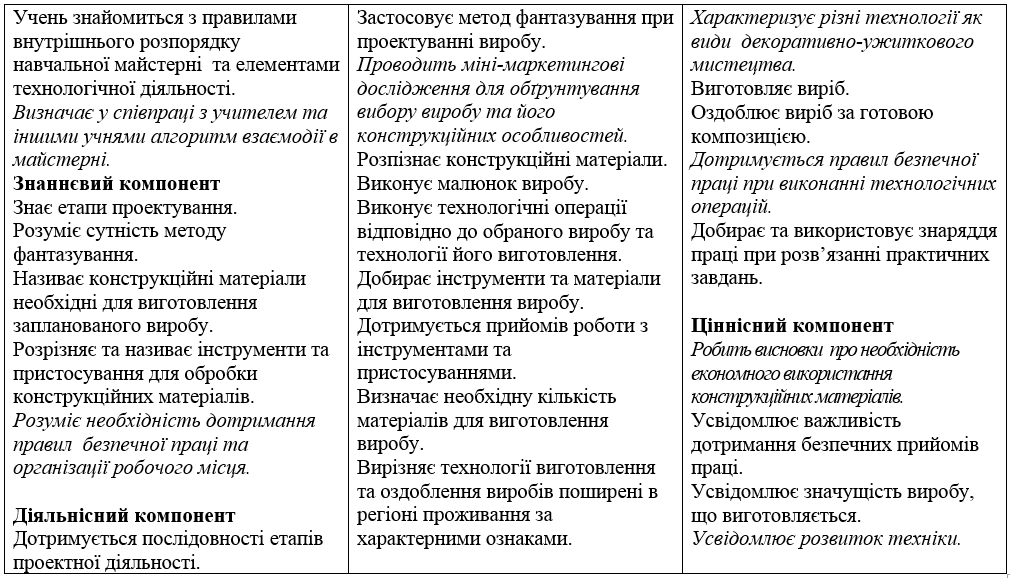 Зразки трансформування очікувань в теми та питання до уроку
Очікування в навчальній програмі
Формулювання теми
Учень знайомиться з правилами внутрішнього розпорядку навчальної майстерні  та елементами технологічної діяльності.
Визначає у співпраці з учителем та іншими учнями алгоритм взаємодії в майстерні.
Вступ. Правила безпеки та поведінки у шкільній майстерні.
Поняття про проектування. 
Етапи проектування.
Знає етапи проектування.
Називає конструкційні матеріали необхідні для виготовлення запланованого виробу.
Фанера як конструкційний матеріал.
Виготовлення та властивості фанери.
Уточнення годин та остаточний розподіл годин
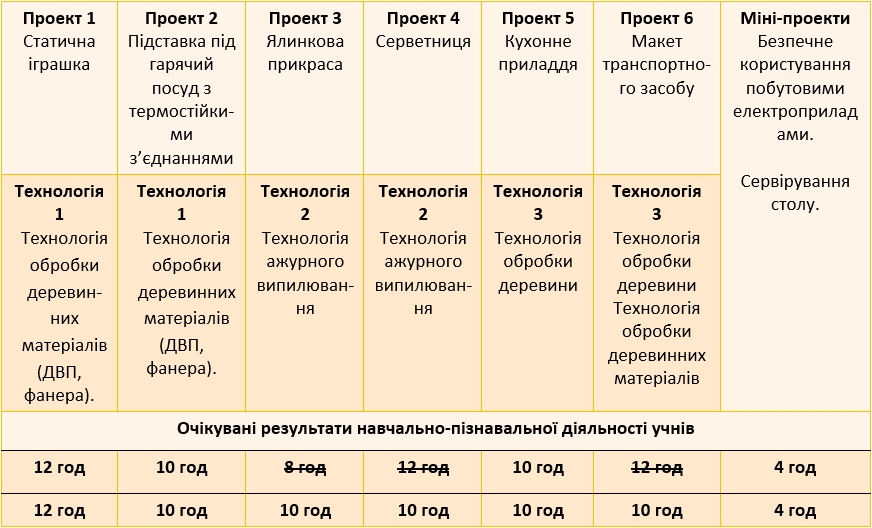 Вигляд календарного плану
Календарне планування на семестр
Календарне планування на семестр для класу може мати декілька сторінок з табличками, що відповідає кількості проектів.
Показана орієнтовна форма календарно-тематичного планування.
До вказаної форми для зручності учитель може додавати інші колонки: «Домашнє завдання», «Примітка» тощо.
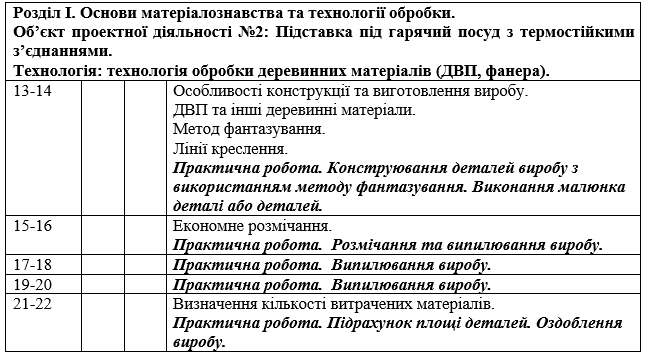 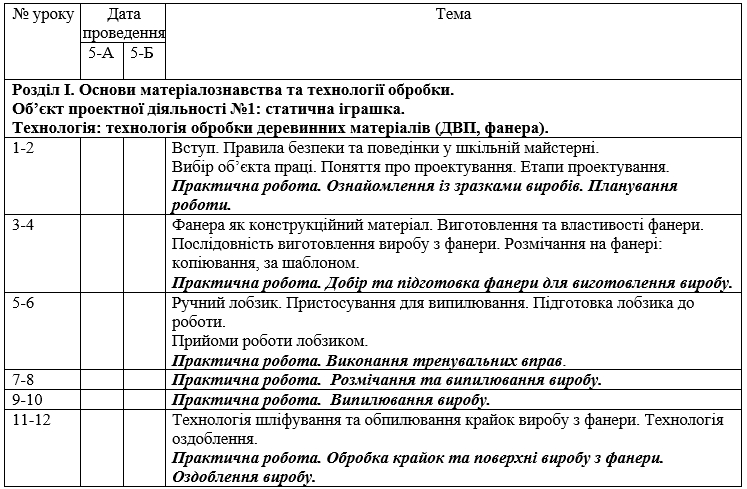 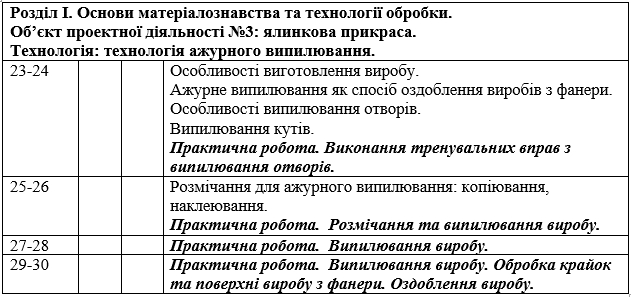